Відомі шепетівчани
Валентин Садовський
Народився у сім'ї священика у с.Пліщині на Волині, нині Шепетівського району Хмельницької області - український громадський і політичний діяч, журналіст, економіст, член Центральної і Малої Ради, Генеральний секретар із справ судових (юстиції), народний міністр праці Української Народної Республіки. Він був одним з органі­заторів і лідерів національно-визвольного руху, мріяв бачити Україну вільною, незалеж­ною та правовою державою.
Натан Рибак
Український письменник єврейського походження. Народився в родині панського управителя. Рятуючись від єврейських погромів у Іванівці, родина 1921 року ненадовго переїхала до Петроострова. Звідти родина виїхала вже на постійне мешкання в містечко Шепетівка.  У Шепетівці минають дитячі та юнацькі роки Натана Рибака. Тут він навчавсь у школі, а закінчивши її — у фабрично-заводському технікумі. Завершивши навчання, працював робітником на місцевому цукровому заводі.
Перший нарис опублікував у місцевій газеті.
Анатолій Лисецький
Український економіст. Професор Лисецький, маючи великий досвід наукової і практичної роботи, в РВПС НАН України успішно розробляє проблеми розвитку і розміщення сільськогосподарського виробництва. Він є автором і розробником теорії, методології та методики емпіричного аналізу проблем національної продовольчої безпеки України, зокрема ним розроблено нову наукову теорію сільськогосподарської ренти.
Дмитро Віленський
Народився у Шепетівці в 1892 році – ґрунтознавець, геоботанік, флорист. Вивчав засолені ґрунти та їх генезис, результати досліджень яких узагальнив у монографії 1924 р. Низку пізніших публікацій присвятив засоленим ґрунтам України, Азербайджану, США тощо. ДСтав автором підручника «Ботаніка» (Х., 1928), який був неодноразово перевиданий; був співредактором журналу «Почвоведение». За власною методикою разом із Г. Маховим зібрав колекцію ґрунтів України, що була представлена на 1-му Міжнародному ґрунтознавчому конгресі у Вашингтоні.
Ростислав Кондратюк
Народився 5 лютого 1938 року в місті Шепетівка. 23 грудня 2003 року присуджено Державну премію України в галузі науки і техніки (у співавторстві) за цикл робіт «Розробка теоретичних основ та унікальної спостережної бази в Голосієві та на Терсколі для досліджень Сонця та тіл Сонячної системи». Завдяки Ростиславу Романовичу Кондратюку було знайдено та втілено в життя численні оригінальні технічні рішення під час спорудження Андрушівської астрономічної обсерваторії (1998-2001).
Анатолій Копилов
Народися 14 липня 1936 року, Шепетівка  — український історик, краєзнавець. З 1964 року асистент, старший викладач, доцент, декан історичного факультету (1969–1975), проректор з наукової роботи (1976–1977) Кам'янець-Подільського національного університету. Дослідник історії Болгарії. У липні 1977 року він був призначений ректором Кам'янець-Подільського державного педагогічного інституту. Його перу належить понад 100 наукових публікацій.
Віталій Юрченко
Український кінознавець, редактор. Член Національної спілки кінематографістів України. Народився 10 січня 1935 р. у м. Шепетівка Хмельницької обл. в родині службовця. Закінчив кінознавчий факультет Всесоюзного державного інституту кінематографії (1966). Працював асистентом режисера на студії «Укртелефільм». З 1968 р. — редактор Київської кіностудії художніх фільмів, очолює об'єднання «Талісман».
Віктор Лінник
поет, автор ряду поетичних збірок. Після закінчення місцевої десятирічки навчався у Львівському університеті Івана Франка.Працював у газеті «Шляхом Жовтня», вірші Лінника друкувались у газетах «Молодь України», «Літературна Україна», «Гудок», журналах «Ранок», «Дніпро», «Жовтень», квартальнику «Поезія», альмонасі «Вітрила».
Микола Дзявульський
Громадський активіст, вчитель географії та біології. Керівник Шепетівської міської громадської організації «Шепетівська спілка підприємців». Неодноразово брав активну учать в організаціях мітингів на підтримку євроінтеграції. 20 лютого 2014 року загинув на Майдані від кулі снайпера. Герой України.
Марк Дробот
Народився 27 серпня 1986 року в Шепетівці, Хмельницької області. У 2010 році закінчив Київський театральний інститут ім. Карпенка-Карого. Із 2005 року працює в Київському академічному Молодому театрі. У 2015 році за роль Вурма у виставі «Підступність і кохання» отримав премію «Київська Пектораль» у номінації «За найкраще виконання чоловічої ролі другого плану». Заслужений артист України (26 березня 2019) — за вагомий особистий внесок у розвиток національної культури і театрального мистецтва, значні творчі здобутки та високу професійну майстерність
Віра Кобзар
Українська акторка театру, телебачення та кіно. Закінчила акторський факультет Київського державного театрального інституту ім. І.Карпенка-Карого.
Була акторкою Донецького академічного обласного драматичного театру та Ніжинського академічного українського драматичного театру імені М. Коцюбинського.
Деб'ютувала у кіно в 2005 році у детективному серіалі «Повернення Мухтара-2».
Фільмографія акторки налічує близько 30 ролей.
Ганна Саліванчук
Народилась 17 серпня 1985 року.
З відзнакою закінчила ліцей та Музичну школу за класом фортепіано.
У 2001 роцi вступила до Київського національного університету театру, кіно і телебачення імені Івана Карпенка-Карогоактриса, який закінчила в 2006 роцi.
З 2006 року працює у Київському академічному драматичному театрі на Подолі.
Актриса театру та кіно.
Дмитро Хом’як
Народився в Шепетівці, закінчив НВК №3, а потім – Хмельницький національний університет (спеціальність: економіка) та Національний університет водного господарства (м. Рівне). Славетним дебютом для Дмитра стала картина «Припутні», тому що її високо оцінило і відзначило жюрі на 8-му Одеському міжнародному кінофестивалі (де саме відбувся прем’єрний показ стрічки у 2017 р.). А потім стрічка отримала ще більше визнання – перемогу в номінації «Найкращий фільм» на премії Золота Дзига 2018 р. та відзнаки за режисерську роботу в номінації «Найкращий режисер-постановник», «Найкращий оператор-постановник», «Найкращий художник-постановник», «Найкраща акторка у головній ролі» та ще 3 нагороди різного плану за грим та декорації.
Письменник та сатирик Остап Вишня; археолог -  Сергій Гамченко; актор та  режисер Йосип Гірняк; угорський і британський філософ, письменник, журналіст Артур Кестлер; військовий і державний діяч Євген Коновалець; письменник та громадський діяч Михайло Коцюбинський; польський письменник та громадський діяч Юзеф Ігнацій Крашевський;  письменник та драматург Микола Куліш; державний діяч та  дипломат, мовознавець Микола Любинський; політичний діяч Віктор Анушкевичус; мовознавець та педагог Микола Вашуленко; краєзнавець та археолог Володимир Кочубей.
Білорусько-польський художник Наполеон Орда; церковний діяч Степан Орлик; художниця Оксана Павленко; державний і політичний діяч Симон Петлюра; громадський, політичний і церковний діяч, лікар Арсен Річинський; польський військовий діяч Євстахій Санґушко; державний і громадський діяч Олександр Севрюк; письменниця, перекладачка, культурна діячка Леся Українка; етнограф, археолог, музеолог Данило Щербаківський; поет, журналіст, підпільник Герась Соколенко; народний артист СРСР Інокентій Смоктуновський.
Ми знаємо, хто ми є, але не знаємо, ким ми можемо бути.  
Вільям Шекспір
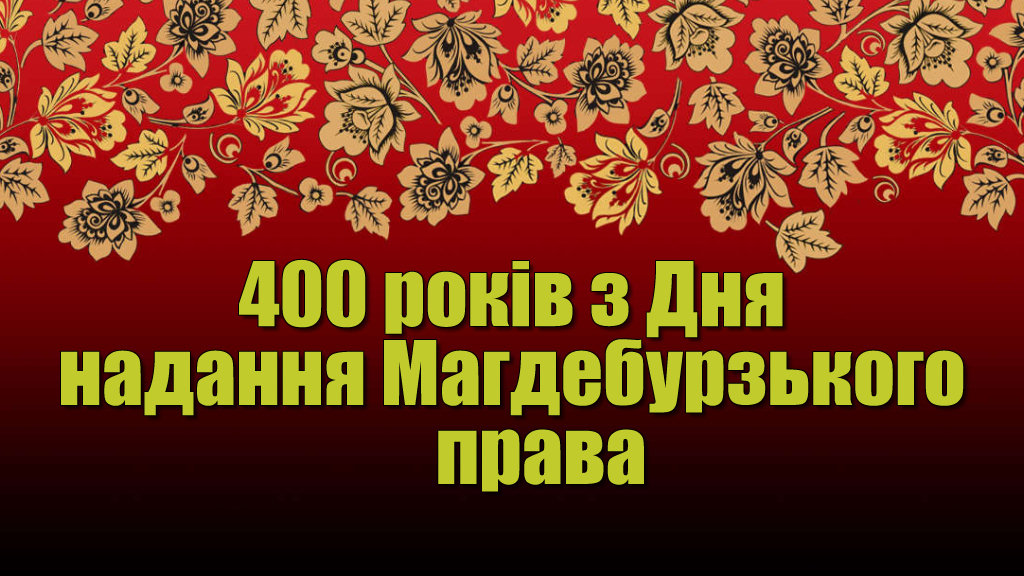